OpenNPC
@ EXPAND WP5 Kickoff
2014-07-10
OpenNCP - Solution Usage
pilots
Malta
OpenNCP - Solution Usage
(OpenNCP) Require confirmation on
migration progress status
OpenNCP Community
Beyond epSOS…
New vision
New governance
New goals


but ALWAYS
Acknowledging the remarkable epSOS Team
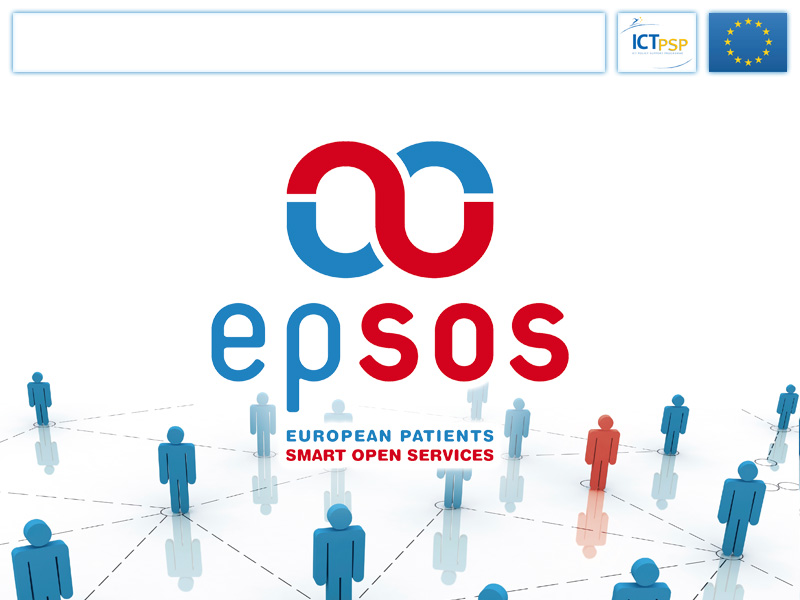 Community – raison d’être
along epSOS

Open group of people orchestrated by an agile software development methodology conducting effort on designing, coding, testing and delivering OpenNCP software
beyond epSOS

Open group of people orchestrated by common principles, conducting effort on designing, coding, testing and delivering eHealth Interoperability technology
Community
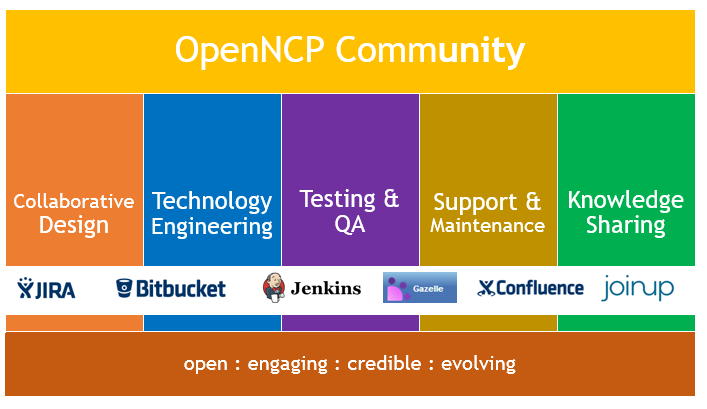 people
values
skills
tools

joint by a
common 
vision
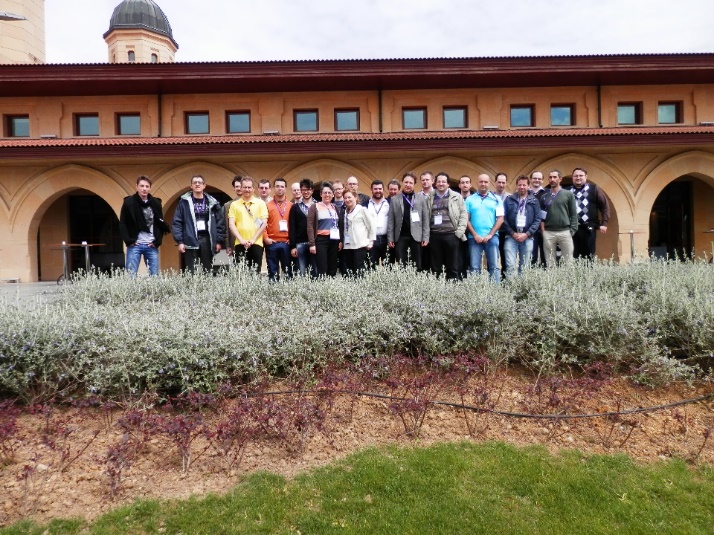 Community – vision
along epSOS

Design and develop a set of Open Source Components (OpenNCP) that can be adopted by Participating Nation, to build their local implementation of the epSOS NCP.
beyond epSOS

Design, develop and sustain a set of open source components (OpenNCP) that can be adopted by anyone, to build an eHealth Information Exchange Point.
Community Governance Model
Community
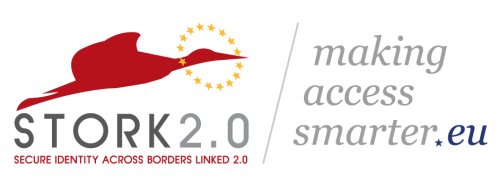 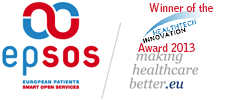 Challengesahead!
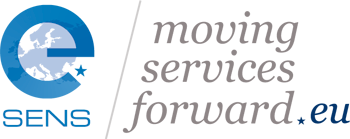 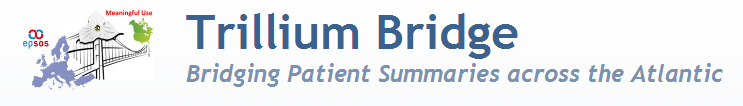 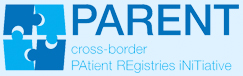 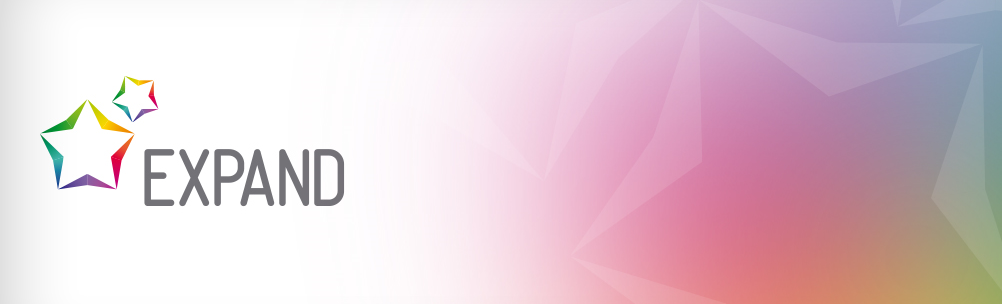 Malta
Technology Evolution – Why?
13 countries already use the technology

4 new countries are looking for the opportunity to start using

4 EC projects are relying on this Technology and Community to achieve their goals
Technology Evolution - Drivers
Technology Evolution - Resources
Building it together
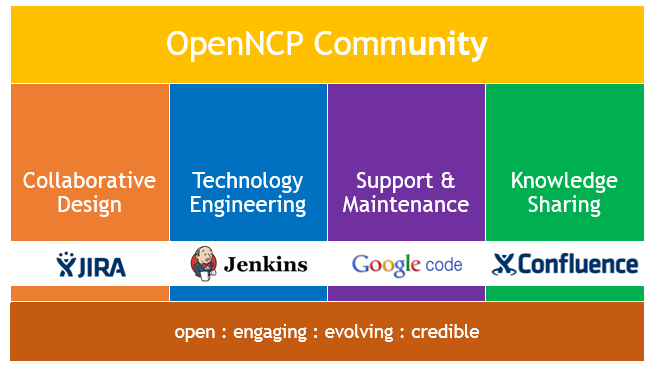 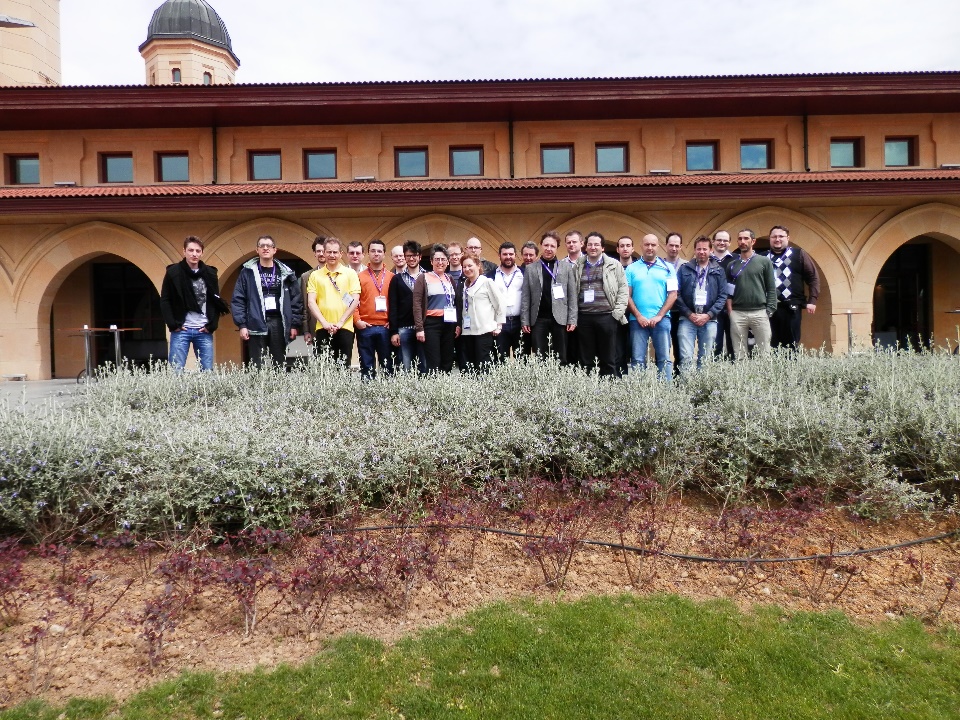 pilots
Malta
Technology Evolution - Resources
or
Does not include IHE Connecthaton participation fees. Usually 2.4K€ per System